Nixonland
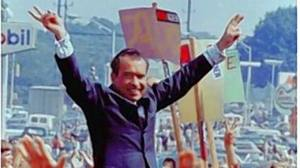 By: Samantha Herriman
Watts Riots--1965
lasted six days
the first of many suburban riots over racial issues
Watts, Los Angeles
The riots of the time lead to the addition of “law and order” stances to the major political parties platforms. Typically, as you could imagine, the liberals were on the protesters’ side, while the conservatives were on the side of the police and National Guardsmen.
Miranda v. State of Arizona--1966
Was a part of 3 other cases evaluated for the final decision: Vignera v. New York, Westover v. United States, California v. Stewart
In each case, a suspect was taken into custody and interrogated without proper knowledge of their rights to remain silent and to an attorney
Miranda Rights
gave suspects the right to have anything they say while in custody or during interrogation only admissible in court if the suspect was made aware, understood, and waived his right to an attorney
Chief Justice Earl Warren
Civil Rights Bill
Of 1964	…
signed by Johnson July 2
prohibits discrimination on the basis of race, color, religion, sex or national origin
ended ‘Jim Crow’ laws
paved the way for the Voting Rights Act of 1965
Of 1968…
signed by Johnson April 11
with an open-housing provision
made conspiring to cause a riot a federal crime
Election of 1968-Nixon’s Campaign
In order to keep the Democrats upset about Johnson, Nixon hired ANna Chennault, known as the Dragon Lady, to go to the Paris Peace talks and persuade North Vietnam to continue fighting the war until the new administration (Nixon) was in office. She did so by continually claiming that the next administration would have something better to offer in terms of peace.
Nixon devoted a lot of time and manpower to making the campaign antiseptic, or clean. To do this, he would strategically place all of the cameramen and “supporters” to better suit his image, a new image that he was trying to make of a less “tricky” Dick.
Committee to Re-Elect the President
How was it funded?
Through the creation of fake front groups put together by Nixon’s lawyer, Herbert Kalmbach, to launder $250,000 
Who ran the committee?
John Mitchell (until a little after Watergate when Clark MacGregor took over)
G. Gordon Liddy 
was the mastermind of operation GEMSTONE, a series of operations that would keep the Democrats out of office
Kenneth Rietz lead the Youth for Nixon unit of CREP
CREP (cont.)
What is “ratfucking”?
Attempts to confuse the Democrat party and electorate in such a way as disunite them into non election
Such as, the mailing to all Democrats in New Hampshire telling them to write in Ted Kennedy, after Kennedy made many announcements saying he would not accept the nomination
Who ran the “ratfucking”?
former White House assistant, Jeb Stuart Magruder and Donald Segretti
CREP (cont.)
What led to CREP’s fallout?
Watergate
Two groups, one lead by Liddy, the other by James McCord (CREP’s security chief) and a group of hired Cubans, attempted a break-in at the Democratic party’s headquarters, Watergate.
Watergate did not become a big media story until after Nixon was re-elected. Senator McGovern, Nixon’s opponent was continually viewed negatively because of the job CREP did. At the election, even though many Americans were losing trust in Nixon, they distrusted McGovern even more. After being elected, Congress set into motion the Watergate investigation. Twenty months down the line, Nixon resigned.
President Nixon and Foreign Affairs
January, 1969 after Nixon is inaugurated as the 37th president, he announces that he will end the Vietnam war with “Peace with Honor”. The Tet Offensive takes place. Nixon announces Vietnamization policy.
April 30, 1970 in a nationally televised address, President Nixon announces military incursion into Cambodia, where communist sanctuaries were aiding the North Vietnamese and Vietcong.
July 15, 1971 announces that he has been invited to China, ending a quarter of a century of hostility in Sino-American relations.
October 12, 1971 a joint announcement is issued in Washington and Moscow confirming that President Nixon would visit the Soviet Union three months after returning from China.
February 21-28, 1972 makes historic trip to China, meeting with Chairman Mao Tse-Tung and Premier Chou En-Lai, and agreeing on a roadmap to peaceful relations through the Shanghai Communiqué. “It was the week that changed the world.”
May 21-27, 1972 journeys to the Soviet Union and signs historic agreement on the limitation of strategic arms with Premier Leonid Brezhnev.
January 27, 1973 the Paris Peace Accords are signed, ending U.S. military involvement in Vietnam, and guaranteeing the release of all American Prisoners of War.